Outdoor LED Display
HED-2200
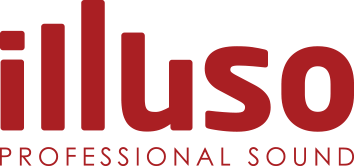 Professional LED Display System
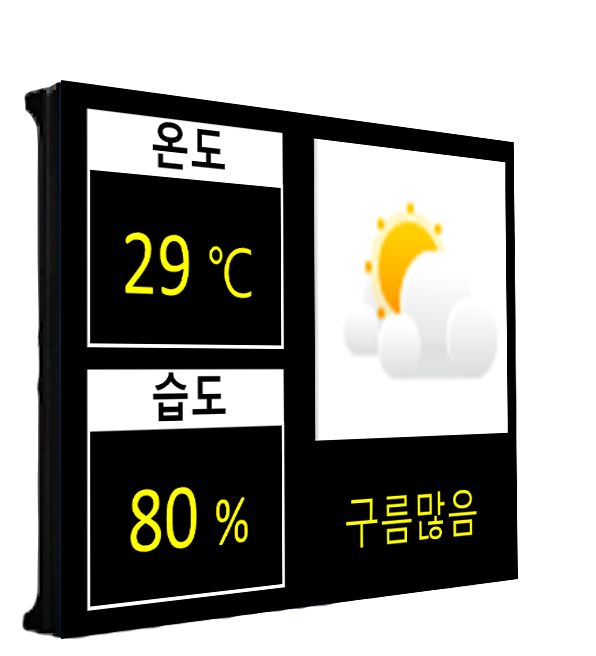 FEATURE
IP 65 등급의 방진 방수 설계 적용으로 날씨 영향을 받지 않는 안정적 운영 가능 
외부 설치에 적합한 4,000 ~ 7,500 nit 의 밝은 화면 구성
SPECIFICATION
서울시 동작구 상도로 17 동화빌딩
TEL : 02-825-0300 FAX: 02-825-1141
www.dhe-av.co.kr
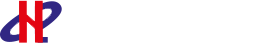